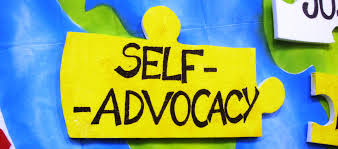 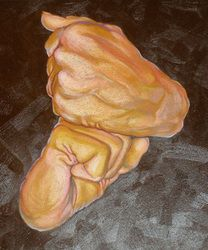 What is one thing that is important to know to be an effective self-advocate?
[Speaker Notes: a.   	Yourself (likes, dislikes, strengths, weaknesses, etc.)
b.  	Your hearing loss, communication and/or accommodation needs
c.   	The Law and/or your rights under the law
d.  	Available resources or supports]
You know you will need an accommodation, when should you request the accommodation and how?
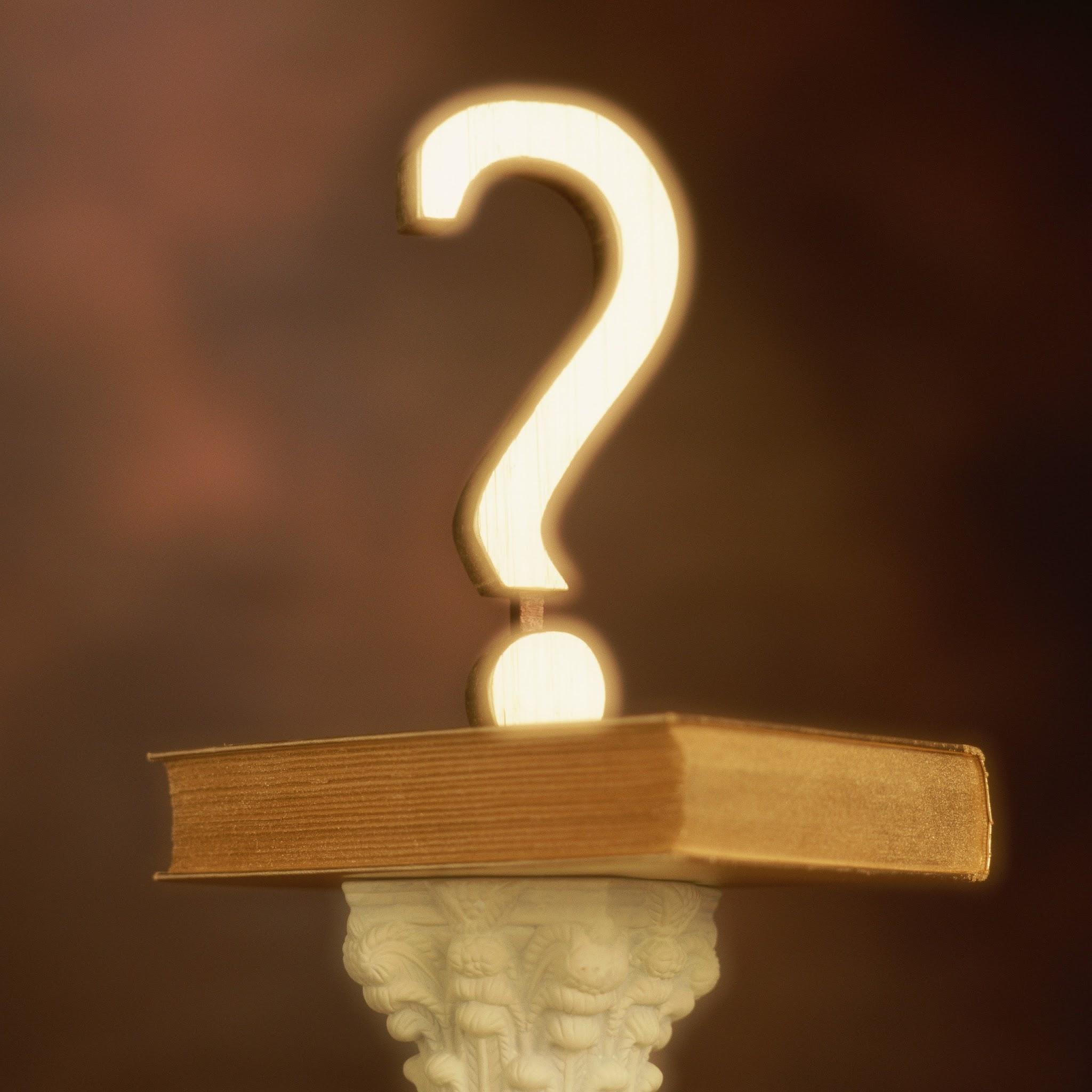 [Speaker Notes: a.   You should request the accommodation as far in advance as possible
b.  You should provide as much information as possible.  If you have a preference for a specific service or service provider say so (ex.  I have worked with Jane Doe, interpreter, before and if possible I would prefer her, or I prefer an interpreter skilled in ASL or SEE, etc.)
c.   While not required, if possible you should request the accommodation in writing keeping a copy for yourself (ex. by filling out necessary forms, or sending an email) this will give you a record that will be helpful if you need to file a complaint.]
Name two agencies or organizations that can provide information or support on your rights and self-advocacy?
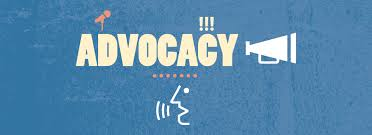 [Speaker Notes: a.   Department of Justice (DOJ)
b.  Equal Employment Opportunity Commission (EEOC)
c.   Division of Vocational Rehabilitation (DVR)
d.  Department of Education
e.   National Association of the Deaf (NAD)
f.   Hearing Loss Association of America (HLAA)
g.  Rocky Mountain ADA Center
h.  Protection and Advocacy/Client Assistance Program (P&A/CAP)
i.     Registry of Interpreters for the Deaf (RID)
j.    Federal Communication Commission (FCC)
k.  Independent Living Centers
l.    Legal Aid or a lawyer]
There are many different types of accommodations for individuals with hearing impairments, list 5?
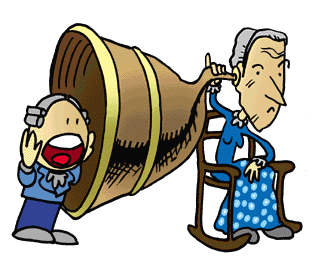 [Speaker Notes: a.   Qualified interpreter, Video remote interpreting (VRI)
b.  CART (computer aided real-time, aka Communication Access Real-time Translation)
c.   Videos captioned (closed captioned or open captioned)
d.  Note taker
e.  Notes or scripts
f.  Amplified telephone, videophones, captioned telephone, relay service, etc.
g.  Email
h.  Assistive listening devices like FM
i.  Preferential seating
j.  Special lighting
k. Signaling devices (door, telephone, fire, alarm, etc.)
l.  Name tags, organization chart, staff list, meeting agendas
m. Extra time, additional breaks
n.  Mirrors
o.  Job restructuring]
What are two things you can do if you do not receive a needed accommodation for your classes in school or College?
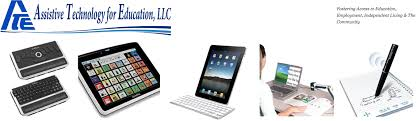 [Speaker Notes: a.   Get support talk to friends, family, teachers, service providers, etc.
b.  Contact the people involved ask for what you need and or explain why what was provided did not meet your needs
c.   File a complaint with the appropriate government agency
d.  Note:  the best self-advocates are courteous and tactful, choose your battles, educate, and persuade avoid anger and negative attitudes.  Being willing to explore alternate solutions that will still meet your needs.]
Are you required to disclose you have a hearing loss to a potential employer?
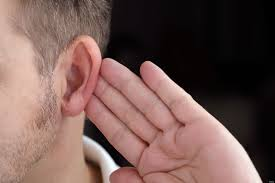 [Speaker Notes: No.  However, if you want the employer to provide a reasonable accommodation you must disclose you have a hearing impairment.]
No matter what accommodations I ask for, the school says no. Sometimes I'm told what I'm asking for violates school policy. How can I respond?
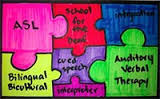 [Speaker Notes: Offer written documentation. Try to persuade the team that your request is something  you need, not simply something you want. The law requires the school to meet your needs, but it does not require the school to provide the ideal education. If you are told that your request violates law or policy, politely ask for a written copy of that portion of the law and policy. Sometimes school officials confuse "what is always done" with the law. If the school is able to provide you with a copy of the law or policy, review it and see if there is some reason why it should not apply to your child.]
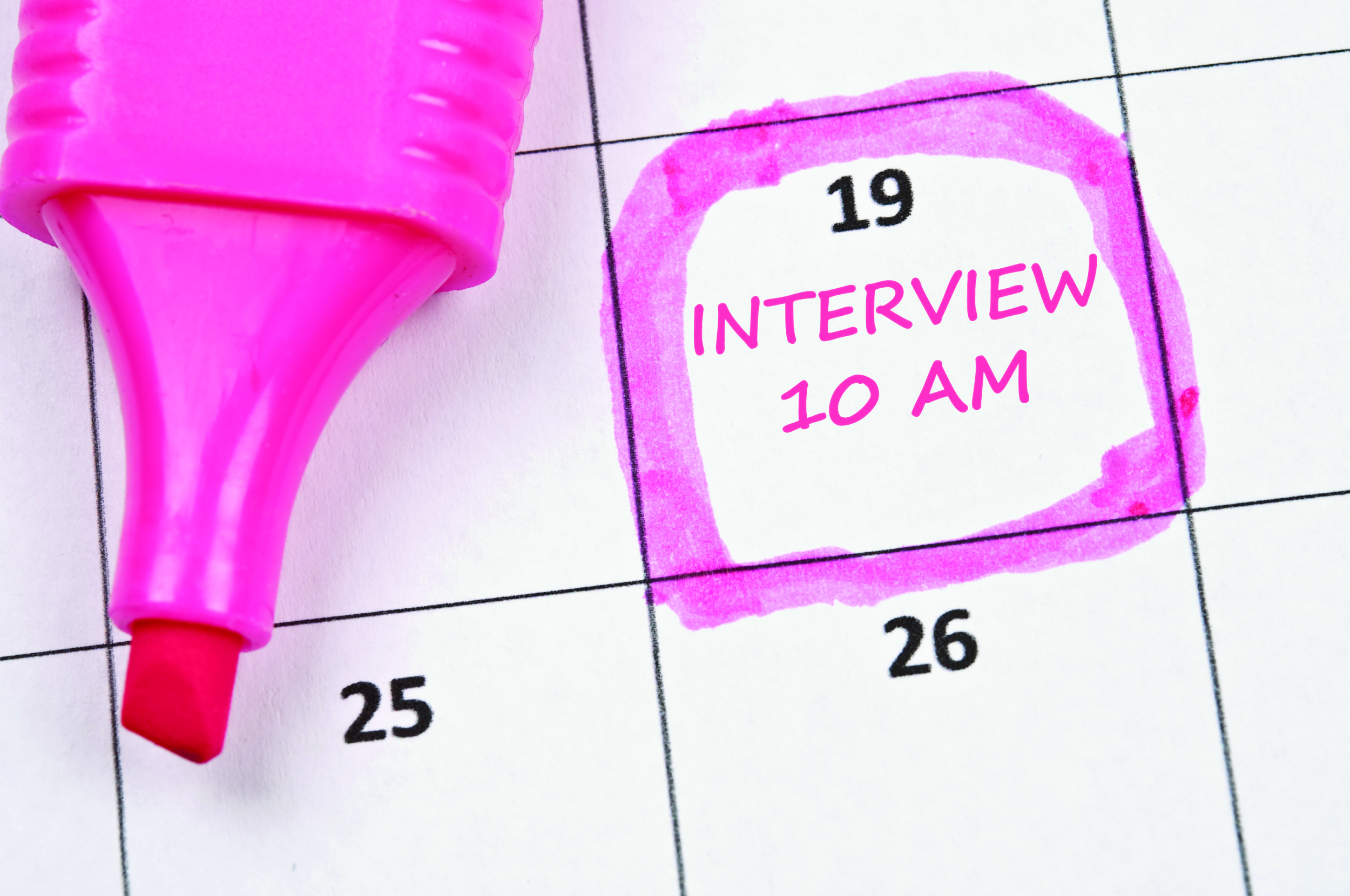 Congratulations!  You are scheduled for a job interview. Who should you contact to make a request for an accommodation?
[Speaker Notes: a.   The person calling to set up the interview
b.  Supervisor
c.   Human Resources
d.  ADA coordinator, Risk Manager, EEOC Officer
Sometimes a place designates a particular person or office to consider requests for reasonable accommodations it is important to identify this person or office so you do not waste time arguing with someone who does not have the authority to provide an accommodation.]
List three differences between an IEP and section 504
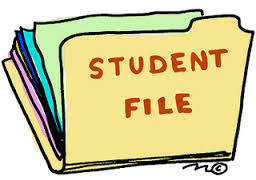 [Speaker Notes: IEP- Education ( IDEA) 
Has funding available for services
Annual Education goals

504
Civil rights law
No federal $ tied to services
Provides services and changes to the learning environment to meet the needs of the child as adequately as other students.]
You have difficulty communicating Face-to-Face. List five (5) other methods of communicating
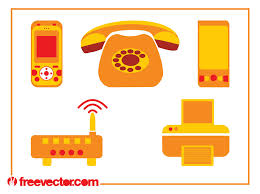 [Speaker Notes: Write notes with pen and paper, tablet PC, dry erase or chalk board, etc. 
 Use a computer and keyboard to type messages back and forth
 Use a computer and speech-recognition software to communicate one-on-one
 Send e-mail or text messages as an alternative to face-to-face communication
 Hire a qualified sign language or oral *interpreter, or *video remote interpreter (VRI) on an as-needed basis (e.g., during a job interview, orientation, benefits seminar, training, or disciplinary meeting)
Use a personal *assistive listening device (ALD) or portable assistive listening system (ALS) if the individual can benefit from amplification
 Use portable *communication access technology designed for individuals who are deaf or hard of hearing]
Who decides what type of auxiliary aid should be provided?
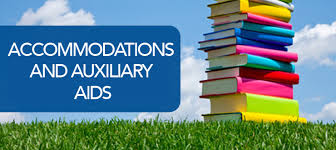 [Speaker Notes: a.   The ultimate decision as to what measures to take to ensure effective communication rests in the hands of the public accommodation (business)
b.  Public accommodations should consult with individuals whenever possible. Businesses/agencies are required to give primary consideration to the choice of aid or service requested by the person who has a communication disability.]
Must an employer provide reasonable accommodation, such as a sign language interpreter or real-time CART captioning service, so an employee may attend training programs? Yes/ no?
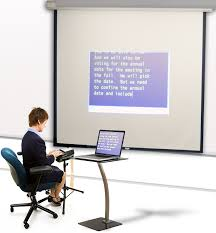 [Speaker Notes: Yes.  According to the Equal Employment Opportunity Commission (EEOC), an employer must provide sign language interpreters, CART services, and other reasonable accommodations, that will provide employees with disabilities with an equal opportunity to participate in employer-sponsored training, absent undue hardship. This obligation extends to in-house training, as well as to training provided by an outside entity. Similarly, the employer has an obligation to provide reasonable accommodation whether the training occurs on the employer's premises or elsewhere (EEOC, 2002).]
Who is responsible for writing your IEP (Individual Education Plan)?  Can you write in your own requests? Yes/ No?
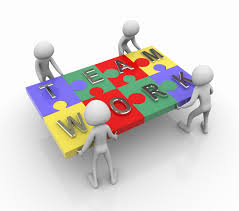 [Speaker Notes: You, your parents, education teacher, case manager, other agency staff providing transition services.  Yes.]
Hospitals, businesses, agencies, etc. must provide auxiliary aids/services (ex. interpreters) for effective communication to Deaf family members of hearing customer/patient? True or False.
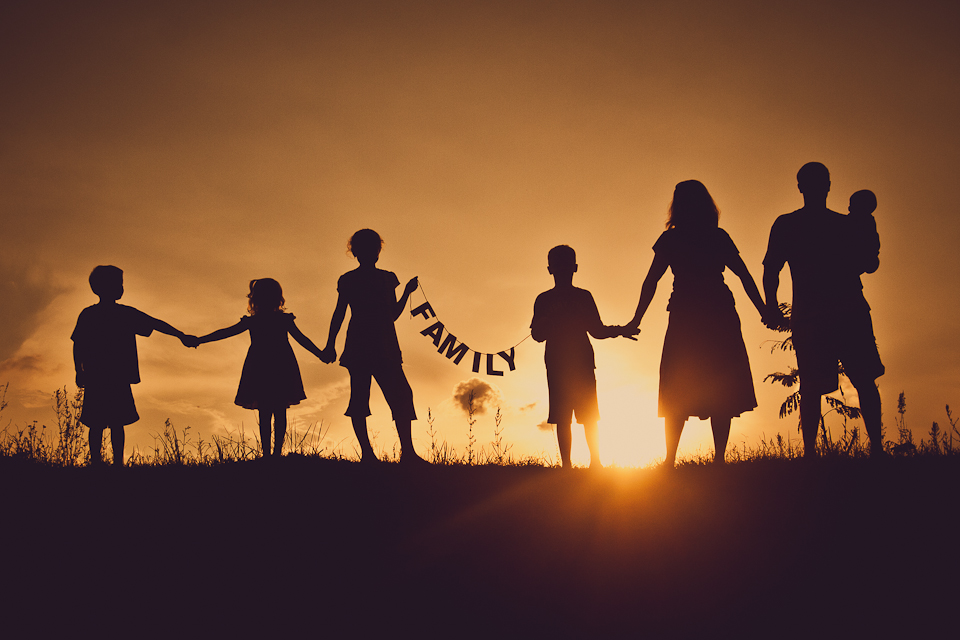 [Speaker Notes: 1.  True:  The ADA covers “companions.”  Companion means a family member, friend, or associate of an individual seeking access to a service, program, or activity of a public entity.  This applies to schools, law enforcement, etc.]
The ADA requires that interpreters be certified? (True or False)
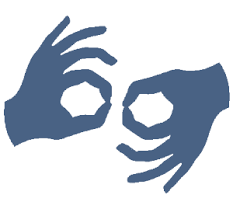 [Speaker Notes: False:  The ADA uses the term qualified interpreter defined as “an interpreter who is able to interpret effectively, accurately and impartially both receptively and expressively, using any necessary specialized vocabulary.”]
The police are required to provide an interpreter when they stop a deaf person for speeding 
True or False?
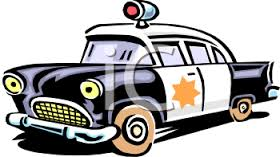 [Speaker Notes: False.  The Justice Department has determined that the deaf individual is able to understand the reason for the speeding ticket because the officer points out relevant information printed on the citation or written by the officer and interpreter is not required.]
If you are on a 504 plan you can automatically qualify for an IEP
True/ False
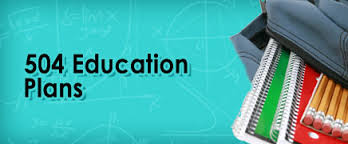 [Speaker Notes: False
To get an IEP, there are two requirements:
A child has one or more of the 13 specific disabilities listed in IDEA. Learning and attention issues may qualify.
The disability must affect the child’s educational performance and/or ability to learn and benefit from thegeneral education curriculum.
To get a 504 plan, there are two requirements:
A child has any disability, which can include many learning or attention issues.
The disability must interfere with the child’s ability to learn in a general education classroom. Section 504 has a broader definition of a disability than IDEA. That’s why a child who doesn’t qualify for an IEP might still be able to get a 504 plan.]
Is hearing loss a disability under the ADA?
Yes/No/Maybe
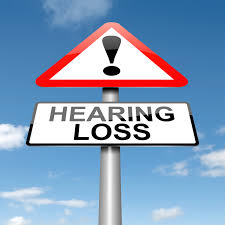 [Speaker Notes: The ADA does not contain a list of medical conditions that constitute disabilities. Instead, the ADA has a general definition of disability that each person must meet (EEOC Regulations . . ., 2011). Therefore, some people with hearing loss will have a disability under the ADA and some will not.
A person has a disability if he/she has a physical or mental impairment that substantially limits one or more major life activities, a record of such an impairment, or is regarded as having an impairment (EEOC Regulations . . . , 2011). For more information about how to determine whether a person has a disability under the ADA]
In an employment setting, the employer is required to purchase a prescribed hearing device (e.g., hearing aid or cochlear implant) as a reasonable accommodation 
True/ False ?
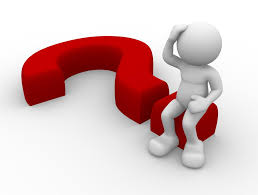 [Speaker Notes: False:  An employer is not required to provide an accommodation that is primarily for personal use. Reasonable accommodation applies to modifications that specifically assist an individual in performing the duties of a particular job. Equipment or devices that assist a person in daily activities on and off the job are considered personal items that an employer is not required to provide. However, in some cases, equipment that otherwise would be considered "personal" may be required as an accommodation if it is specifically designed or required to meet job-related rather than personal needs (EEOC, 2002)]
SELF-ADVOCACY RESOURCE LIST
Air Carrier Access:  http://airconsumer.ost.dot.gov/ACAAcomplaint.htm
Department of Justice (ADA):   http://www.ada.gov/
Disability Rights Laws:  https://www.disability.gov/resource/disability-govs-guide-disability-rights-laws/
Division of Vocational Rehabilitation (DVR):  http://wyomingworkforce.org/workers/vr/
DVR Deaf Services & Wyoming Relay:  http://wyomingworkforce.org/workers/vr/relay/
Equal Employment Opportunity Commission (EEOC):  http://www.eeoc.gov/laws/types/disability.cfm
Federal Communications Commission (captioning, telecommunications):  https://www.fcc.gov/disability
Hearing Loss Association of America (HLAA):  http://www.hearingloss.org/
Job Accommodation Network (JAN):  https://askjan.org/
Legal Aid of Wyoming, Inc.:  http://www.lawyoming.org/
National Association of the Deaf (NAD): https://nad.org/issues/about-law-and-advocacy-center
Protection and Advocacy (P&A)/Client Assistance Program (CAP):  http://www.wypanda.com/
Registry of Interpreters for the Deaf (RID):  http://www.rid.org/
Rocky Mountain ADA Center:  http://www.adainformation.org/
U.S. Department of Education (IDEA):  http://idea.ed.gov/explore/home
U.S. Department of Housing and Urban Development (Fair Housing Act):  https://www.disability.gov/resource/disability-govs-guide-disability-rights-laws/
Voter Resources:  http://www.eac.gov/voter_resources/resources_for_voters_with_disabilities.aspx
Wyoming Department of Education, Outreach Services for the Deaf and Hard of Hearing:  http://edu.wyoming.gov/in-the-classroom/special-programs/deaf-outreach-services/
Wyoming Early Detection and Intervention:  http://www.wyomingehdi.org/
Wyoming Hands and Voices:  http://www.wyhandsandvoices.org/
Wyoming Independent Living (WIL):  http://www.wilr.org/
Wyoming Services for Independent Living (WSIL):  http://www.wysil.org/